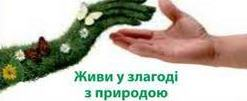 ЕКО-ПЛАКАТ РОЗСЕРДЖЕНА ЗЕМЛЯ
ШКІЛЬНА БІБЛІОТЕКА 
ПОНОМАРЕНКІВСЬКА ЗАГАЛЬНООСВІТНЯ ШКОЛА І-ІІІ ступенів РОГАНСЬКОЇ СЕЛИЩНОЇ РАДИ 
ХАРКІВСЬКОГО РАЙОНУ ХАРКІВСЬКОЇ ОБЛАСТІ
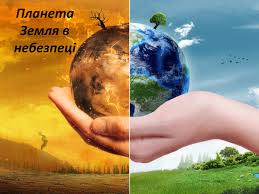 Всі знають, який згубний вплив на нашу планету надає людська діяльність
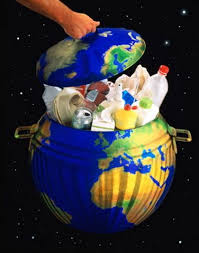 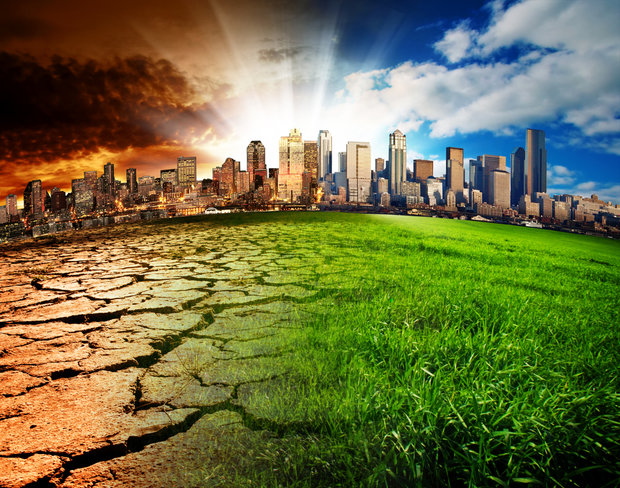 Та й кожен з нас з легкістю назве як мінімум 10 причин, чому планета може нас зневажати, але чи замислюємося ми про них?
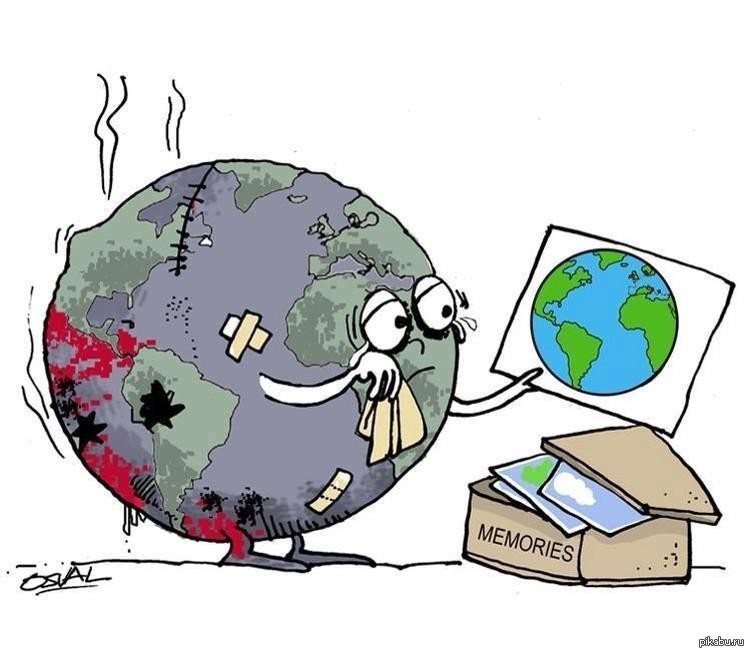 До Вашої  уваги  нова серія плакатів "Розсерджена    
         Земля", веселі комікси, які зовсім не радують.
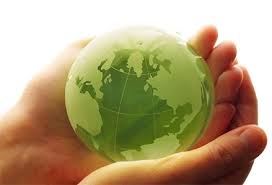 На них головний персонаж робіт Франтішека Заннера – планета Земля.
 І вона дуже, 
ДУЖЕ
 незадоволена 
нами.
ЗЕМЛІ ДУЖЕ ПОГАНО ВІД ТОГО, ЩО НАКОЇЛА ЛЮДИНА…
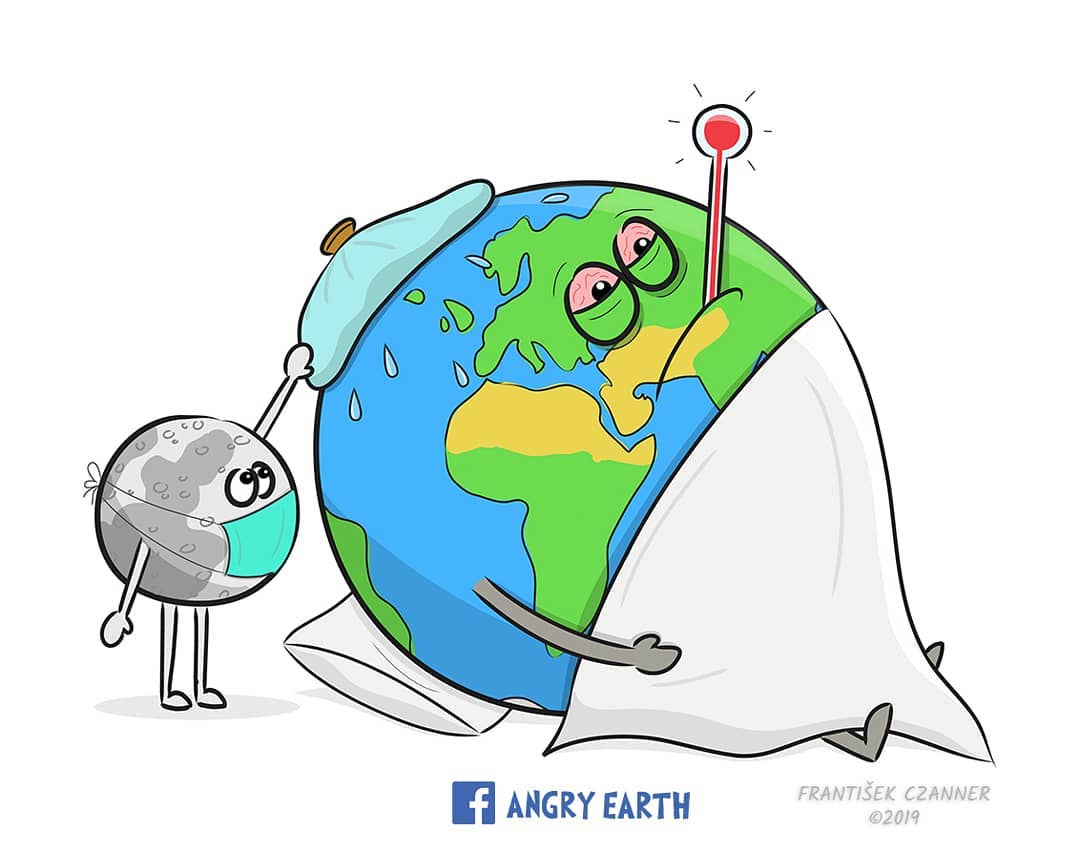 S0S!!! СПОЖИВАЦТВО
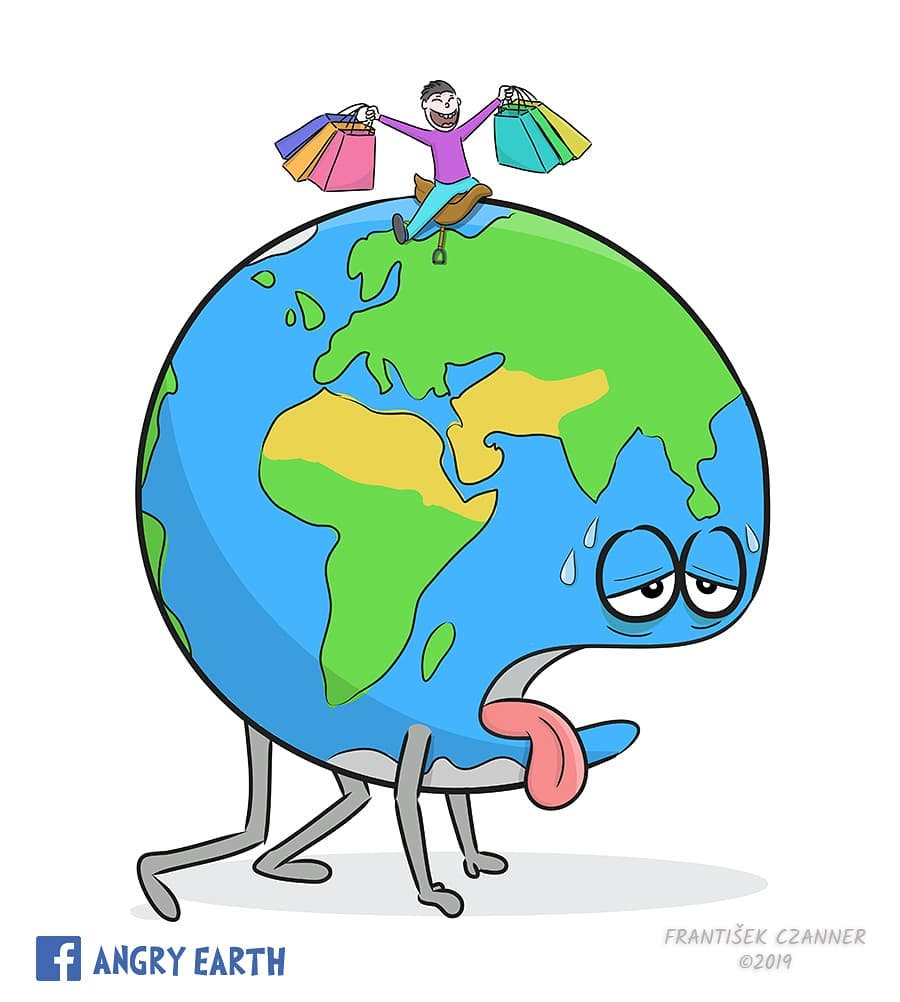 S0S!!!    ВИРУБКА ЛІСІВ
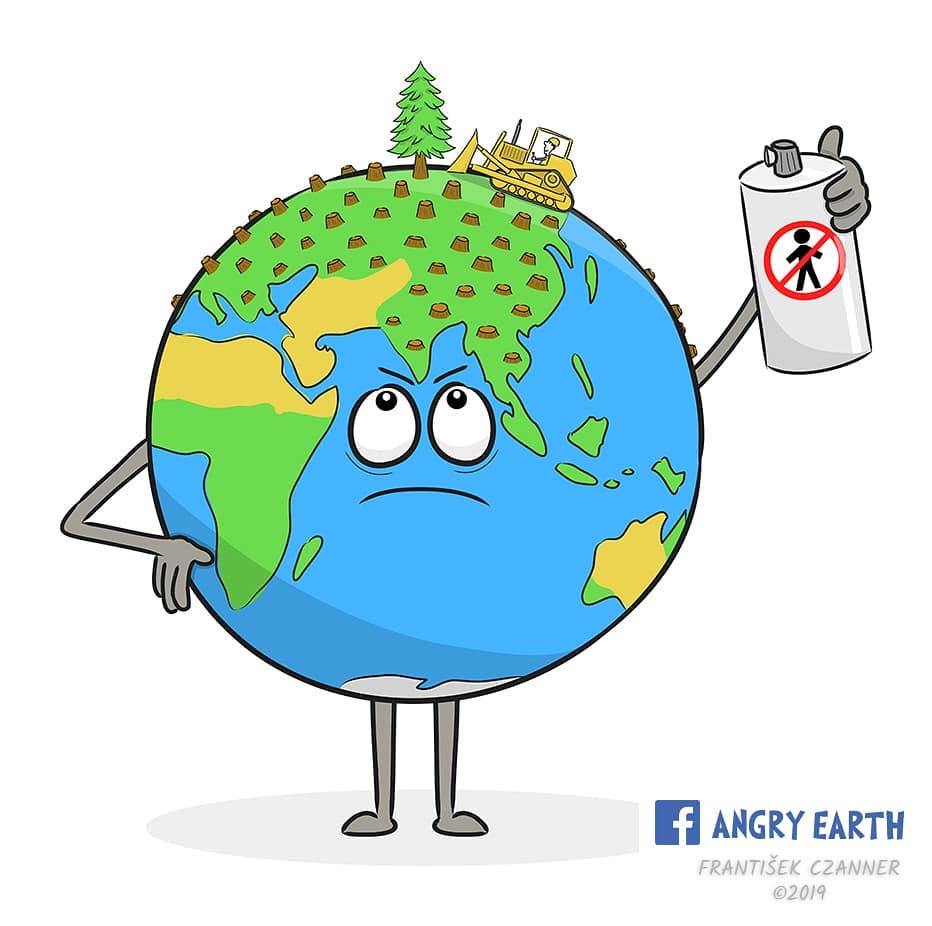 S0S!!! ЗАБРУДНЕННЯ ДОВКІЛЛЯ
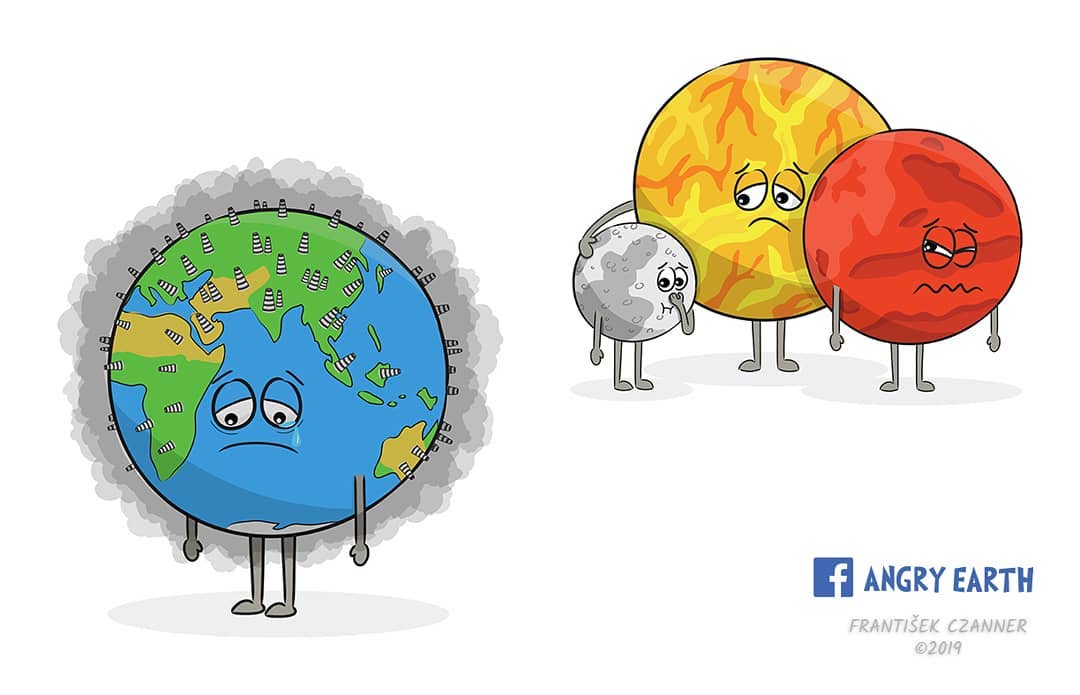 S0S!!! ПОЛЮВАННЯ ТА БРАКОНЬЄРСТВО- ЗЛО
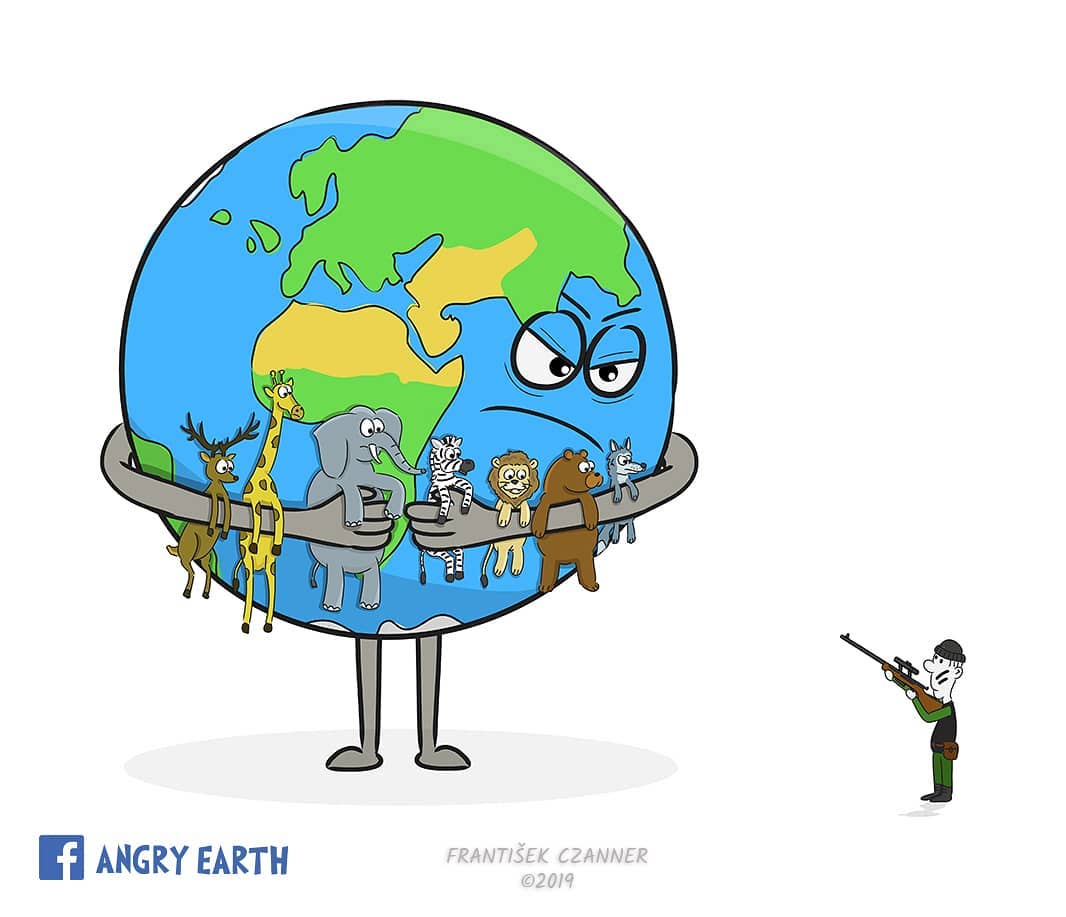 S0S!!! ГЛОБАЛЬНЕ   ПОТЕПЛІННЯ
S0S!!! ПОТРІБНО БІЛЬШЕ НАФТИ
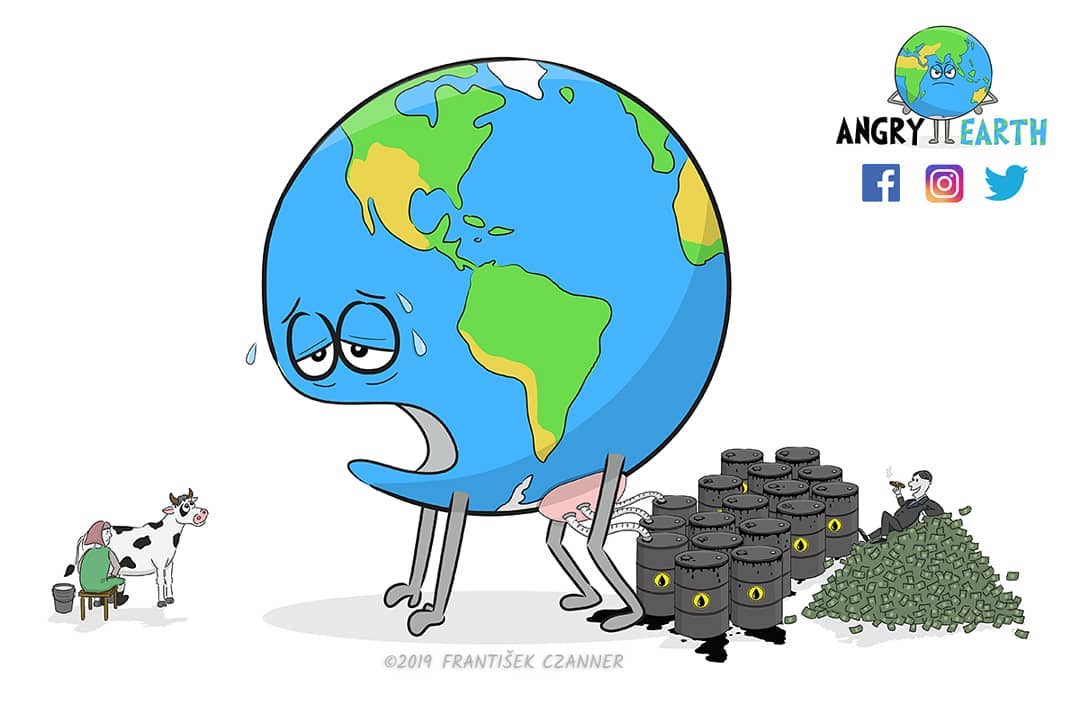 ЩЕ БІЛЬШЕ…
S0S!!! ЗАЛИШТЕ КИТІВ У СПОКОЇ!
S0S!!!      НЕРАЦІОНАЛЬНЕ ВИКОРИСТАННЯ ВОДИ
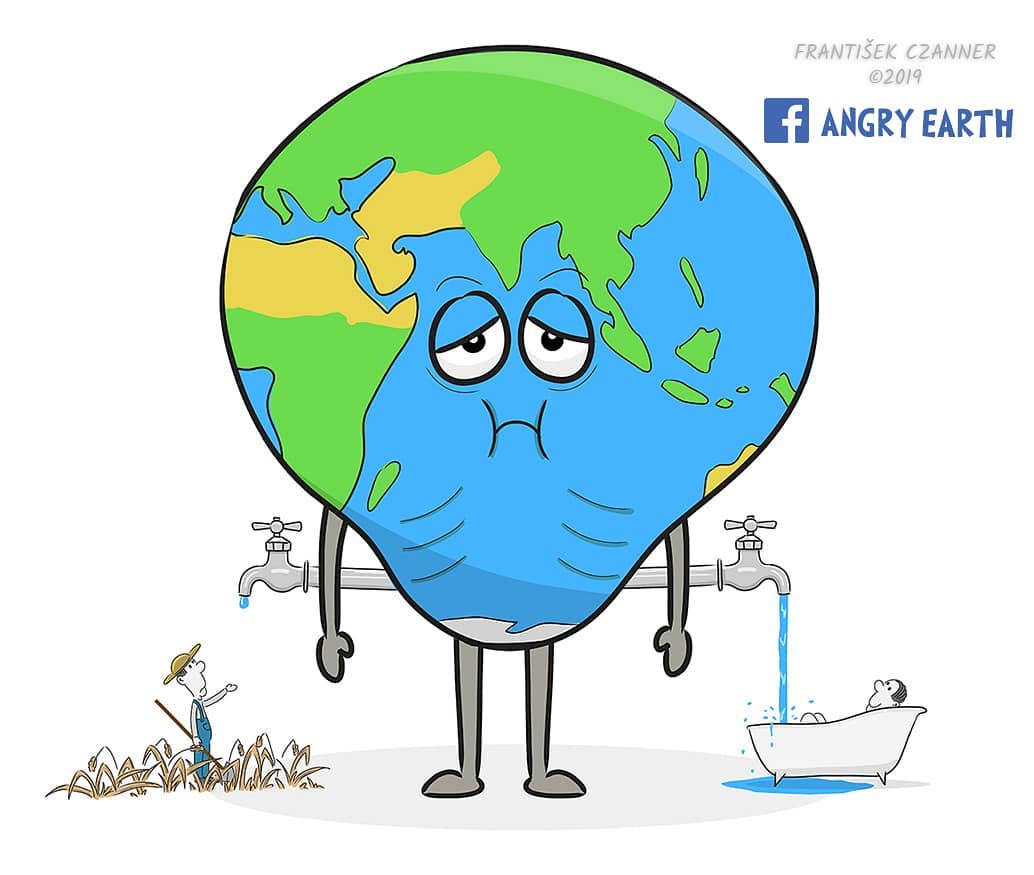 S0S!!! ЦИРКИ З ТВАРИНАМИ - ЗЛО
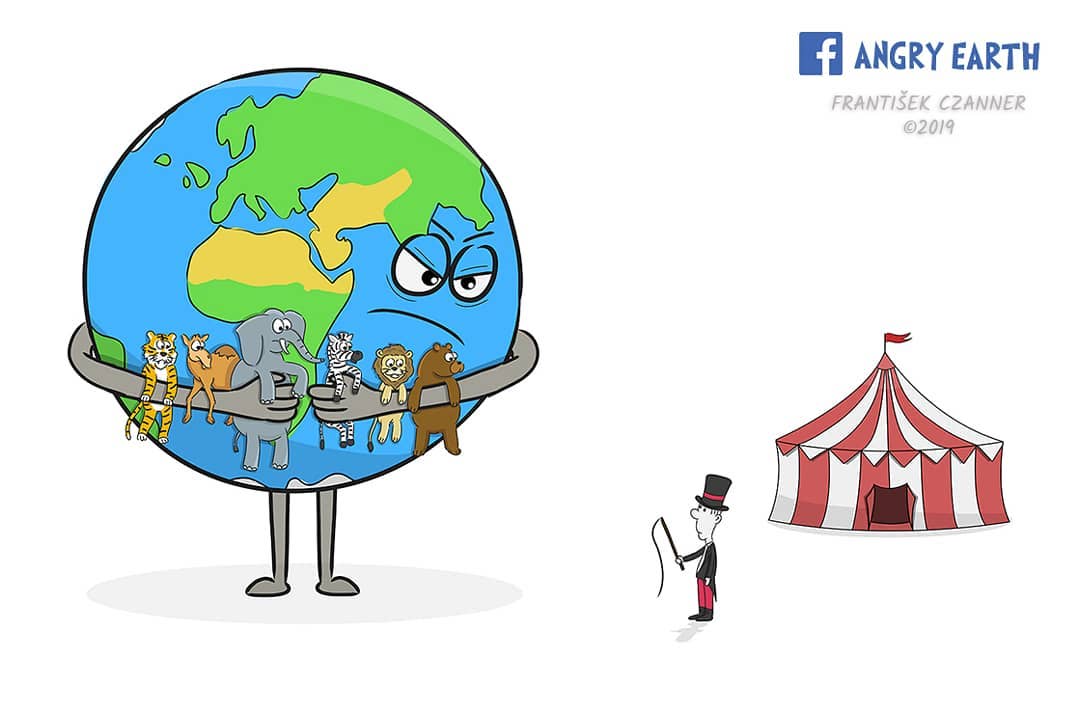 S0S!!! Пластик не розкладається повністю
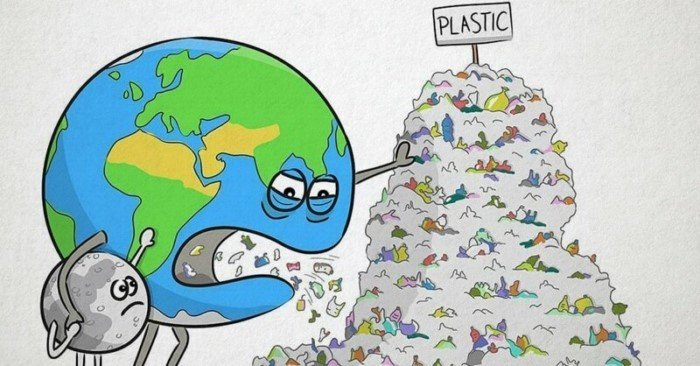 S0S!!! Вбивство пухнастиків в ім'я моди
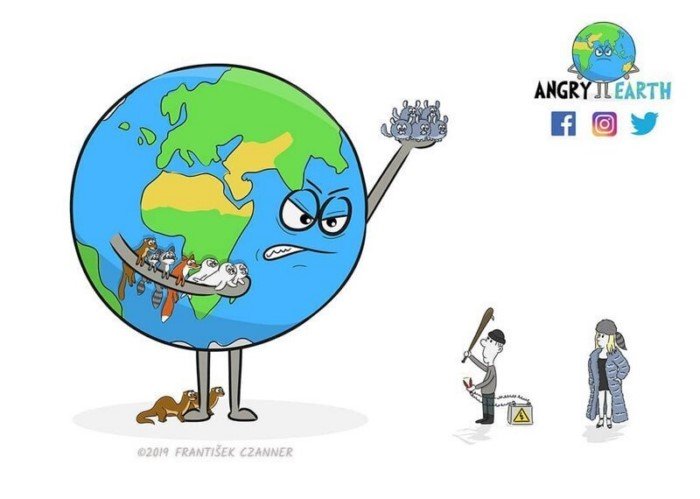 S0S!!! Лісові пожежі
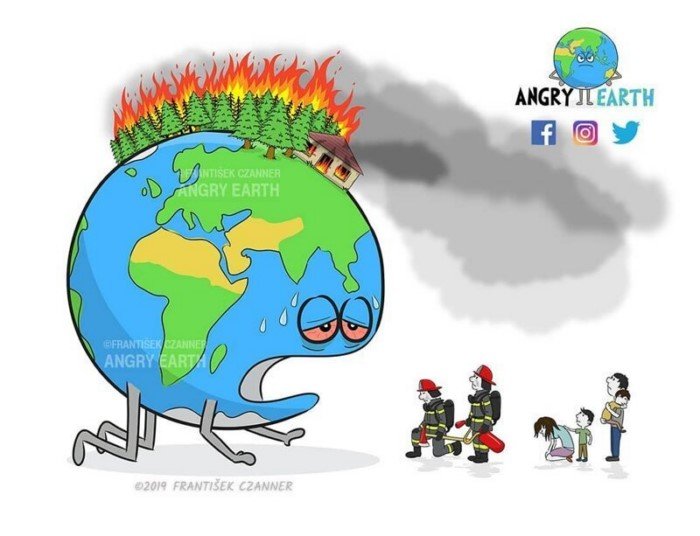 S0S!!!      Якщо на планеті не залишиться бджіл, 
у людства залишиться 4 роки до повного вимирання 
«Не буде бджіл,  не буде запилення;  не буде рослин,  не  стане ні тварини, ні  людини» 
                                                                                         Альберт Ейнштейн
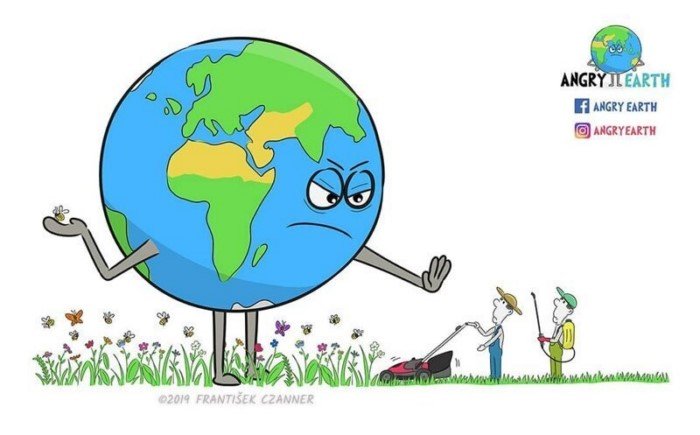 БЕРЕЖІТЬ ЗЕМЛЮ!